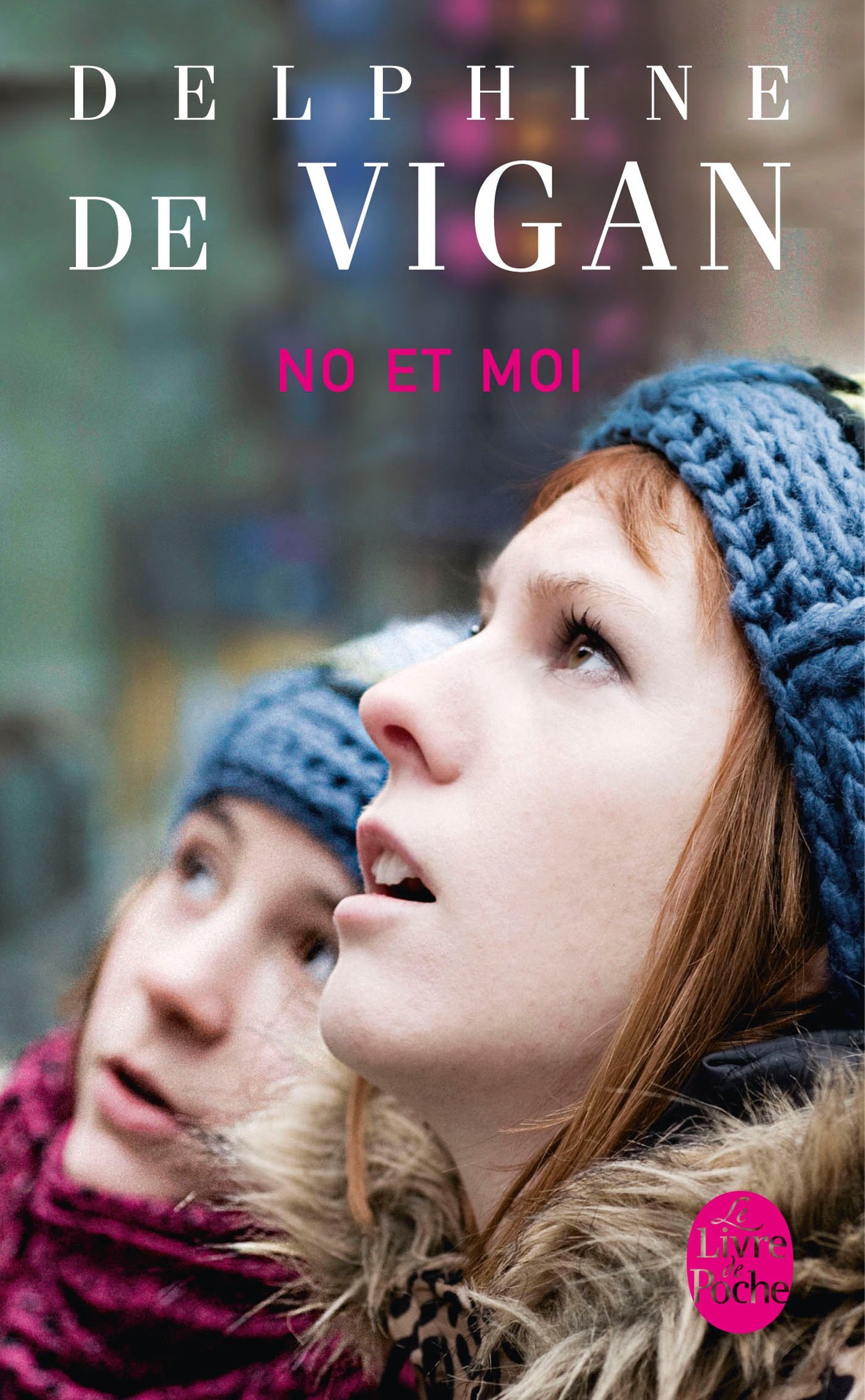 NO et MOI
Book study
Thirteen-year-old Lou Bertignac is a gifted but lonely child. At high school she is already in fifth grade, two years ahead of the other students, but she has no friends. At home, she does not feel too good between a father who is a stickler over principles and a deeply depressed asthenic mother. When the French teacher asks the class to write an essay and to make a presentation about a subject of their choice, Lou chooses homelessness. She hopes to be helped by a homeless girl she has noticed at the Gare d'Austerlitz, who begs and asks for cigarettes there. Nora, nicknamed No, reluctantly accepts to be interviewed by the serious-minded child. They meet several times at the café and although No is intemperate and unpredictable, a little frightening in fact, Lou soon cannot do without her any more...
Regardez l’ étude du premier chapitre
https://www.bing.com/videos/search?q=resume+no+et+moi&&view=detail&mid=FE2FE4208116B44411CAFE2FE4208116B44411CA&&FORM=VDRVRV
Lisez le resumé du premier chapitreRead the summary of the first chapter and put the verbs in the correct form
11-14
Lou [être] en classe de français et [proposer] de faire son exposé au sujet des femmes sans domicile fixe.   Elle [dire] au prof qu’elle [aller] interviewer une jeune femme qu’elle a rencontrée.  Elle [avoir] horreur de faire des exposés devant la classe.  Son professeur, Monsieur Marin, lui [conseiller] de faire attention.  	
Proposer-to suggestAu sujet de-about (a topic)Rencontrer –to meetAvoir horreur-to be terrified ofUn exposé-a presentationConseiller à qqn de faire qch-to advise someone to do somethingFaire attention-to be careful
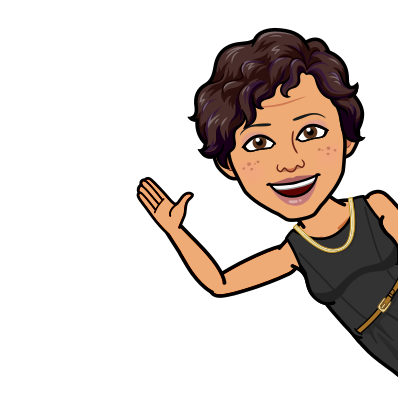 Conjugaison
Lou est  en classe de français et propose de faire son exposé au sujet des femmes sans domicile fixe.   Elle dit au prof qu’elle va interviewer une jeune femme qu’elle a rencontrée.  Elle a horreur de faire des exposés devant la classe.  Son professeur, Monsieur Marin, lui conseille de faire attention.

 Challenge
Practice your verb endings on ortholud:
https://www.ortholud.com/conjugaison.html
Que pensez vous du premier chapitre?Envoyez vos rÉponses par email
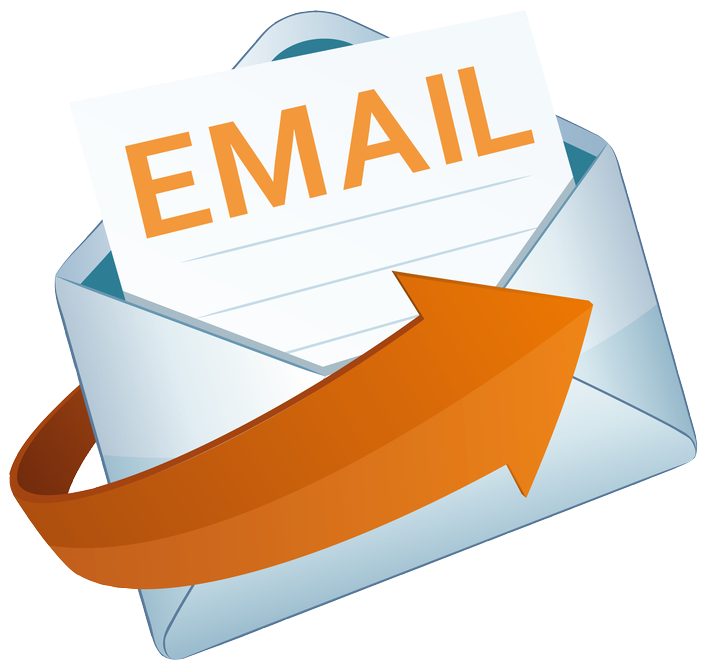 sgalbert@lpgs.bromley.sch.uk